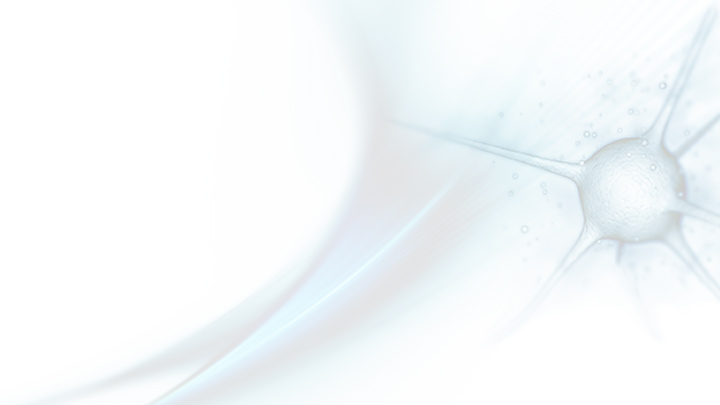 Especialização em Saúde da Família
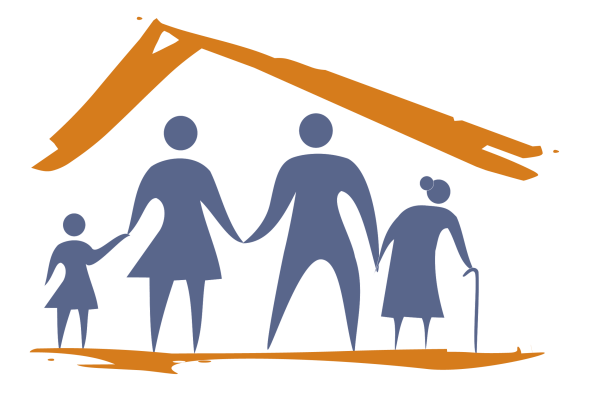 Universidade Federal de Pelotas
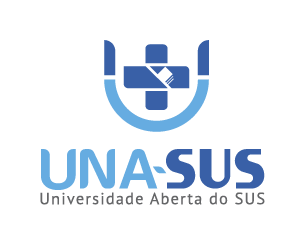 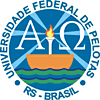 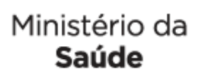 UNIVERSIDADE ABERTA DO SUSUNIVERSIDADE FEDERAL DE PELOTASEspecialização em Saúde da FamíliaModalidade a DistânciaTurma 8
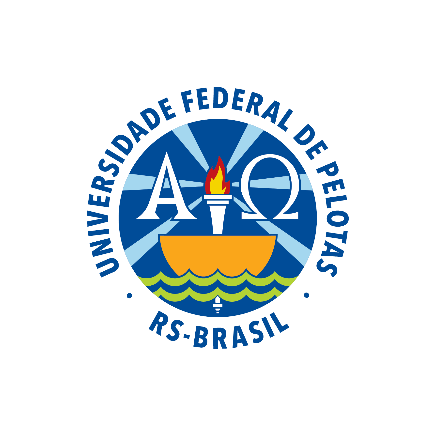 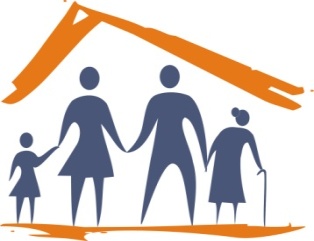 Melhoria da Atenção à Saúde dos Hipertensos e Diabéticos na UBS Novo Paquetá Sussuapara /PI
Ronaldo Rams Aguilera
Orientador: Fábio de Jesus Santos
Pelotas, 2015
Introdução
A Hipertensão Arterial Sistêmica é a mais freqüente das doenças cardiovasculares. É também o principal fator de risco para as complicações mais comuns como acidente vascular cerebral e infarto agudo do miocárdio, além da doença renal crônica terminal (BRASIL, 2006a).
Introdução
O Diabetes Mellitus configura-se hoje como uma epidemia mundial. O grande impacto econômico ocorre notadamente nos serviços de saúde, como consequência dos crescentes custos do tratamento da doença e sobretudo das complicações, como a doença cardiovascular, a diálise por insuficiência renal crônica e as cirurgias para amputações de membros inferiores (BRASIL, 2006b).
Introdução
Sussuapara é um município da macrorregião de Picos estado Piauí, Nordeste do Brasil localizada a 360 quilômetros de Teresina.
Possui uma população geral de 6.229 habitantes. Distribuídos em 3 zonas urbanas e 22 localidades rurais.  
o município tem três UBS cadastradas e dois postos de saúde localizados em áreas rurais.
Introdução
A UBS se chama Novo Paquetá e está composta por 7 localidades . 
A equipe é composta por um médico que sou eu, duas enfermeiras, três técnicas de enfermagem, sete agentes comunitários de saúde, um dentista e uma assistente dental. 
Na UBS temos sala de curativo, sala de vacina, farmácia, sala de inalação, recepção, sala de enfermeira onde se realiza prevenção, pré-natal e puericultura.
Introdução
Fazemos consultas agendadas, demandas espontâneas, visitas domiciliares. 
UBS tem uma população total cadastrada atualizado para agosto 2014, habitantes 2901, distribuídos em 1397 do sexo masculino e 1.504 do sexo feminino, um total de 803 famílias distribuídas em sete localidades.
Introdução
Em amostra de formulário de inscrição UBS em relação a estas doenças nos permitiu coletar dados para ações programáticas, visto que há o cadastro e lista de hipertensos e diabéticos da UBS com um total de 273 hipertensos representando só 47% da quantidade de população na área, dos usuários com Diabetes Mellitus foram 64 pessoas (45%).
Objetivo Geral
Melhorar a atenção à saúde dos usuários hipertensos e diabéticos da UBS Novo Paquetá do município de Sussuapara/PI.
Metodologia - Ações
Monitorar o número de Hipertensos e Diabéticos cadastrados no programa de atenção a Hipertensão Arterial e a Diabetes Mellitus da unidade de saúde semanalmente.
Monitorar a qualidade dos registros de hipertensos e diabéticos acompanhados na unidade de saúde.
Monitorar a realização de orientação nutricional de hipertensos e diabéticos.
Monitorar a realização de orientação para atividade física regular aos hipertensos e diabéticos.
Monitorar a realização de orientação sobre riscos do tabagismo aos hipertensos e diabéticos.
Garantir o registro dos hipertensos e diabéticos cadastrados no programa.
Metodologia - Ações
Melhorar o acolhimento para os usuários portadores de HAS e Diabetes.
Garantir Material adequado para a tomada da medida da pressão arterial (esfigmomanômetro, manguitos, fita métrica) na unidade de saúde e para realização do hemoglicoteste.
Manter as informações do SIAB atualizadas.
Implantar planilha/ registro especifico de acompanhamento.
Informar a comunidade sobre a existência do programa de atenção a Hipertensão Arterial e a Diabetes Mellitus da unidade de saúde.
Orientar a comunidade sobre a importância do rastreamento para Diabetes Mellitus em adultos com pressão Arterial sustentada maior de 135/80mmHg
Metodologia - Ações
Orientar a comunidade sobre os fatores de riscos para o desenvolvimento de hipertensão e diabetes.
Orientar os usuários e a comunidade sobre seus direitos em relação à manutenção de seus registros de saúde e acesso a segunda via se necessário.
Orientar hipertensos e seus familiares sobre a importância da alimentação saudável.
Orientar hipertensos, diabéticos e a comunidade sobre a importância da pratica de atividade física regular.
Capacitar a equipe da unidade de saúde para verificação da pressão arterial de forma criteriosa, incluindo uso adequado do manguito.
Capacitar a equipe de saúde para cadastramento de hipertensos e diabéticos de toda área de abrangência da unidade de saúde.
Metodologia - Ações
Treinar a equipe no preenchimento de todos os registros necessário ao acompanhamento do hipertenso e diabético.
Capacitar a equipe da unidade de saúde para o registro adequado dos procedimentos clínicos em todas as consultas.
Capacitar a equipe da unidade de saúde sobre práticas de alimentação saudável.
Capacitar a equipe da unidade de saúde sobre metodologias de educação em saúde.
Metodologia - Ações
Algumas ações em sua maioria as que envolviam equipe completo foram realizadas de forma parcial, já que não tive minha equipe completo por falta de um educador físico, um psicólogo e um digitalizador:
Capacitar a equipe da unidade de saúde sobre promoção da pratica de atividade física regular.
Capacitar a equipe para o tratamento de pacientes tabagistas.
Pactuar com a equipe o registro das informações.
Definir responsável pelo monitoramento registros.
Organizar um sistema de registros que viabilize situações de alerta quanto ao atraso na realização de consulta de acompanhamento, ao atraso na realização de exame complementar, a não realização de estratificação de risco a não avaliação de comprometimento de órgãos alvo e ao estado de compensação da doença.
Logística
Adotar o protocolo de hipertensão arterial sistêmica e Diabetes Mellitus para atenção básica de janeiro 2013 do Ministério da Saúde. 
Utilizaremos a ficha de atenção a hipertensos e diabéticos da UBS e atenção em saúde bucal destas mesmas doenças (ficha de acompanhamento).
As fichas complementares  (ficha espelho) serão anexadas às fichas de acompanhamento. 
Capacitações da equipe na própria UBS.
Resultados
Objetivo 1. Ampliar  a cobertura  a  hipertensos  e/ou diabéticos.
Meta 1.1. Cadastrar 70% dos hipertensos da área de abrangência no Programa de Atenção à Hipertensão Arterial e à Diabetes Mellitus da unidade de saúde.
Foram estimados 441 hipertensos na área
Da UBS.  
1º Mês: 108 hipertensos (24.5%);
2º Mês:224 (50,8%) 
3º Mês: 326 (73,9%). 
Meta atingida ao final dos três meses.
Resultados
Objetivo 1. Ampliar  a cobertura  a  hipertensos  e/ou diabéticos.
Meta 1.2. Cadastrar 70% dos diabéticos da área de abrangência no Programa de Atenção à Hipertensão Arterial e à Diabetes Mellitus da unidade de saúde.
A estimativa foi de 109 diabéticos com 20 anos ou mais.
1º Mês: 34 diabéticos (29,1%);
2º Mês: 81 diabéticos (69,2%);
3º Mês: 117 diabéticos (100%). 
 Conseguimos ultrapassar a meta de 70% de cobertura do programa.
Resultados
Objetivo 2. Melhorar a qualidade da atenção a hipertensos e ou diabéticos na Unidade de Saúde.
Meta 2.1 Realizar exame clínico apropriado em 100% dos hipertensos.
1º Mês: 104 (96,3%); 
2º Mês: 217(96,9%); 
3º Mês: 318 (97,5%).  
O exame clínico apropriado é uma rotina nas consultas e permite identificar possíveis complicações, apesar de requerer um maior tempo de consulta é de extrema importância.
Resultados
Meta 2.2. Realizar exame clínico apropriado em 100% diabéticos.
1º Mês: 33 usuários (97,1%);
2º Mês: 80 usuários (98,8%);
3º Mês: 116 (99,1%). 
O exame clínico apropriado pode identificar possíveis complicações decorrentes da doença diabetes, a avaliação das extremidades e da sensibilidade do usuário é indispensável, o exame clínico apropriado acaba por levar mais tempo durante a consulta, mas se faz necessário.
Resultados
Meta 2.3. Garantir a 100% dos hipertensos a realização de exames complementares em dia de acordo com o protocolo. 
1º Mês: 104 (96.3%). 
2º Mês: 217 (96,9%);
3º Mês:318 (97,5%). 
Ao longo dos meses enfrentei 
dificuldade de conseguir os 
Exames complementares 
para alguns usuários.
Resultados
Meta 2.4. Garantir a 100% dos diabéticos a realização de exames complementares em dia de acordo com o protocolo.   
1º Mês: 34 (100%); 
2º Mês: 81 (100%);
3º Mês: 117 (100%). 
 
Meta atingida.
Resultados
Meta 2.5. Priorizar a prescrição de medicamentos da farmácia popular para 100% dos hipertensos cadastrados na unidade de saúde.
1º Mês: 99(91.7%);
2º Mês: 203 (90,6%);
3º Mês: 290 (89%).
Nem todos os Hipertensos possuem prescrição de medicamentos da Farmácia Popular/Hiperdia.
Resultados
Meta 2.6. Priorizar a prescrição de medicamentos da farmácia popular para 100% dos diabéticos cadastrados na unidade de saúde.
1º Mês: 31 (93.9%);
2º Mês: 76 (95%);
3º Mês: 106 (91,4%). 
Só ficaram 11 pacientes sem medicamentos da farmácia popular.
Resultados
Meta 2.7 Realizar avaliação da necessidade de atendimento odontológico em 100% dos hipertensos.
1º Mês: , 63 (58.3%); 
2º Mês: 89 (39,7%); 
3º Mês: 119 (35,6%). 
A falta de material do trabalho para o dentista na unidade, dificultou esta ação.
Resultados
Meta 2.8 Realizar avaliação da necessidade de atendimento odontológico em 100% dos diabéticos.
1º Mês: 24 (70.6%); 
2º Mês: 38 (46,9%); 
3º Mês: 54 (46.2%).
O que dificultou que a meta de avaliação da necessidade de atendimento odontológico fosse atingida foi a falta de material do trabalho para o dentista na unidade.
Resultados
Objetivo 3. Melhorar a adesão de hipertensos e diabéticos ao programa.
       Meta 3.1. Buscar 100% dos hipertensos faltosos às consultas na unidade de saúde conforme a periodicidade recomendada.
1º Mês: 12 (100%),          2º Mês: 18 (100%);           3º Mês:21 (100). 

A busca ativa foi muito bem acolhida pelos agentes comunitários e além disso o apoio dos demais profissionais da unidade, como o gestor que sempre proporcionou os meios de transporte adequado para realizar  esta ação.
Resultados
Meta 3.2. Buscar 100% dos diabéticos faltosos às consultas na unidade de saúde conforme a periodicidade recomendada.
1º Mês: 2 (100%);
2º Mês: 5 (100%);
3º Mês:5 (100%). 
A busca ativa foi muito bem acolhida pelos agentes comunitários e além disso o apoio dos demais profissionais da unidade, como o gestor que sempre proporcionou os meios de transporte adequado para realizar  esta ação.
Resultados
Objetivo 4. Melhorar o registro das informações.
Meta 4.1. Manter ficha de acompanhamento de 100% dos hipertensos cadastrados na unidade de saúde.
1º Mês: 108 (100%);
2º Mês: 224 (100%);
3º Mês:326 (100%).
Isto tem feito parte da rotina da consulta, apesar de requerer um maior tempo durante a consulta entendo como importante o registro adequado.
Resultados
Meta 4.2. Manter ficha de acompanhamento de 100% dos diabéticos cadastrados na unidade de saúde.
1º Mês: 34 (100%); 
2º Mês: 81 (100%);
3º Mês: 117 (100%). 
Durante os três meses de intervenção o registro adequado na ficha de acompanhamento foi realizado em 100%, apesar de requerer maior tempo durante a consulta foi realizado de forma integral.
Resultados
Objetivo 5. Realizar mapeamento nos hipertensos e diabéticos de risco pra doenças cardiovascular
Meta 5.1. Realizar estratificação do risco cardiovascular em 100% dos hipertensos cadastrados na unidade de saúde.
1º Mês: 103 (95.4%); 
2º Mês: 218 (97,3%); 
3º Mês: 320 (98,2%).
Resultados
Meta 5.2. Realizar estratificação do risco cardiovascular em 100% dos diabéticos cadastrados na unidade de saúde.
1º Mês: 33 (97.1%); 
2º Mês: 80 (98,8%);
3º Mês: 116 (99,1%).
Resultados
Objetivo 6. Promover a saúde de hipertensos e diabéticos.
 Meta 6.1. Garantir orientação nutricional sobre alimentação saudável a 100% dos hipertensos.
1º Mês: 108 (100%);
2º Mês: 224 (100%);
3º Mês:326 (100%).
A orientação nutricional sobre alimentação saudável foi parte da rotina das consultas,assim como palestras públicas com os usuários da UBS por parte da equipe e nutricionista da área.
Resultados
Meta 6.2. Garantir orientação nutricional sobre alimentação saudável a 100% dos diabéticos.
1º Mês: 34 (100%); 
2º Mês: 81 (100%);
3º Mês: 117 (100%). 
Ao longo da intervenção fiz das orientações, em especifico as que se referem a alimentação saudável uma rotina durante as consultas, palestras públicas com os usuários da UBS, por parte da equipe e nutricionista da área.
Resultados
Meta 6.3. Garantir orientação em relação à prática regular de atividade física a 100% dos pacientes hipertensos.
1º Mês: 108 (100%);
2º Mês: 224 (100%);
3º Mês:326 (100%).
A atividade física regular é de extrema importância, cabe a nós médicos orientar os usuários de sua importância na prevenção de complicações, adotando isso como uma rotina durante as consultas.
Resultados
Meta 6.4. Garantir orientação em relação à prática regular de atividade física a 100% dos pacientes diabéticos.
1º Mês: 34 (100%); 
2º Mês: 81 (100%);
3º Mês: 117 (100%). 
Todos os diabéticos foram orientados em minhas consultas sobre a importância da pratica de atividade física regular, esta foi uma meta atingida em 100% nos três meses de minha intervenção.
Resultados
Meta 6.5. Garantir orientação sobre os riscos do tabagismo a 100% dos pacientes hipertensos.
1º Mês: 108 (100%);     2º Mês: 224 (100%);     3º Mês:326 (100%).
Meta 6.6. Garantir orientação sobre os riscos do tabagismo a 100% dos pacientes diabéticos.

1º Mês: 34 (100%);      2º Mês: 81 (100%);      3º Mês: 117 (100%).
Resultados
Meta 6.7. Garantir orientação sobre higiene bucal a 100% dos pacientes hipertensos.
1º Mês: 108 (100%);   2º Mês: 224 (100%);   3º Mês:326 (100%).

Apesar de não ter a capacidade total de atendimento por dentista na unidade achei importante orientar os usuários hipertensos que acompanho sobre a importância da higiene bucal adequada, ao longo dos três meses consegui minha meta de forma plena atingindo 100%.
Resultados
Meta 6.8. Garantir orientação sobre higiene bucal a 100% dos pacientes diabéticos.
1º Mês: 34 (100%);    2º Mês: 81 (100%);   3º Mês: 117 (100%). 

Quanto à proporção de diabéticos que foram orientados sobre a importância da higiene bucal foi de 100%, sempre lembrando a eles que também devem fazer uma avaliação com um dentista.
Discussão
Com a intervenção em minha unidade básica de saúde foi possível realizar o levantamento de hipertensos e diabéticos da minha área, até então não existia. 
Não havia registro dos usuários que são hipertensos e diabéticos somente registro em prontuário. 
Foi possível ainda, identificar as maiores dificuldades do território e as dúvidas dos usuários com relação à hipertensão e diabetes. 
 Houve uma melhora considerável nos registros, a unidade adotou a ficha espelho como forma de registro e controle.
Discussão
A intervenção teve um grande impacto na equipe, serviu para mostrar a importância do cadastramento dos usuários e do planejamento das atividades, como não havia estratégia na unidade a equipe teve que aprender como trabalhar na lógica da ESF. 
Apesar de muitas dificuldades e resistência por parte da equipe no início (ACS), após receber a capacitação sobre hipertensão e diabetes, o entusiasmo foi muito por parte de minha equipe e todos trabalharam em função disso. 
Estamos avançando para a implantação da lógica da ESF de forma integral.
Discussão
O serviço foi muito beneficiado como um todo, o fato de agora ter planejamento de consultas, serem agendadas e não atendermos apenas a demanda espontânea, já foi um avanço para o serviço, além da organização dos registros através da ficha espelho e da melhor divisão das atribuições dos profissionais da equipe.
A comunidade já percebeu a diferença do serviço prestado na lógica da ESF, creio que a intervenção contribuiu para iniciar essa mudança na forma como o serviço é prestado beneficiando assim a população.
Discussão
Se fosse realizar a intervenção neste momento eu iria distribuir melhor as atividades na equipe.
A idéia da equipe é de incorporar as ações e o monitoramento dos resultados à rotina do serviço. 
Os ACS já estão cadastrando os usuários de cada micro área, a expectativa é que até o final do próximo mês tenhamos um panorama da situação de nosso território.
Pretendemos ampliar a cobertura de hipertensos e diabéticos, já estamos desenvolvendo outras atividades na unidade como pré-natal e puerpério, puericultura, atenção ao idoso e coleta de citopatológico do colo do útero.
Reflexão crítica sobre o processo pessoal de aprendizagem
No início eu possuía muita expectativa com relação ao curso, eu esperava um curso voltado mais para pratica clínica e conduta médica na Estratégia de Saúde da Família.
Creio que o curso serviu para qualificar a forma de gestão das minhas atividades dentro da unidade, serviu para me ajudar a planejar minhas ações e entender melhor os protocolos adotados no Brasil segundo o Ministério da Saúde.
Reflexão crítica sobre o processo pessoal de aprendizagem
Pude entender mais sobre o meu território adstrito e conhecer melhor a população para o qual eu presto atendimento.
O estudo de pratica clínica e os casos clínicos interativos foram às partes que mais acrescentaram em minha formação como um todo, isto serviu para revisar temáticas importantes que me deparei no dia a dia de atendimento na unidade, entendo que não somente eu, mas também a população da minha área foi beneficiada pelo curso.
Referências
BRASIL. Ministério da Saúde. Secretaria de Atenção à Saúde. Departamento de Atenção Básica. Hipertensão arterial sistêmica para o Sistema Único de Saúde / Ministério da Saúde, Secretaria de Atenção à Saúde, Departamento de Atenção Básica. – Brasília : Ministério da Saúde, 2006a. 58 p.

BRASIL. Ministério da Saúde. Secretaria de Atenção à Saúde. Departamento de Atenção Básica. Diabetes Mellitus / Ministério da Saúde, Secretaria de Atenção à Saúde, Departamento de Atenção Básica. – Brasília : Ministério da Saúde, 2006b. 64 p.